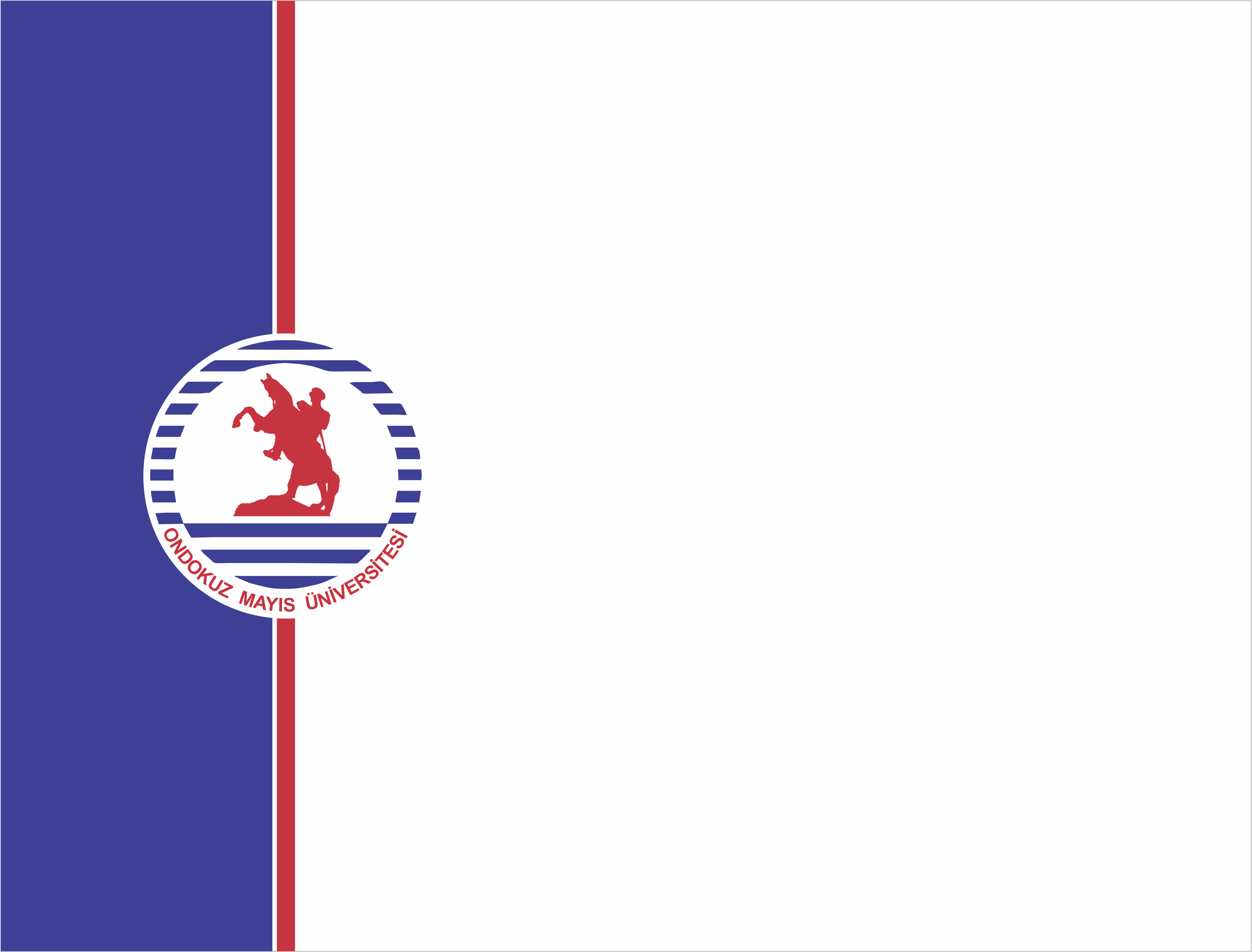 SAĞLIK BİLİMLERİ ENSTİTÜSÜ
BEDEN EĞİTİMİ VE SPOR ANABİLİM DALI
BES 629 Sporcu Beslenmesi
Dr. Öğr. Üyesi Bade YAMAK
Yağlar
BES 629 Sporcu Beslenmesi
Hafta-4
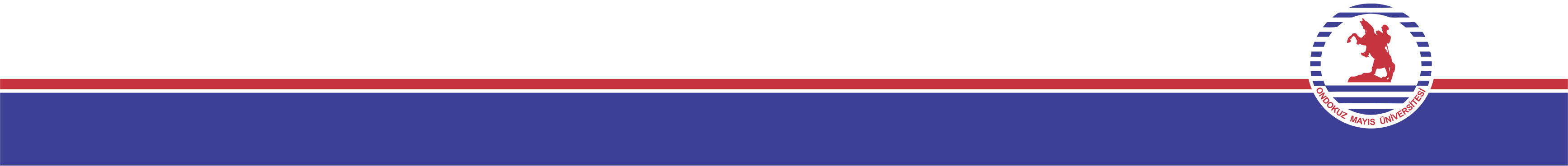 YAĞLAR	(LİPİTLER)
GENEL BİLGİ
Karbon (C), hidrojen (H), oksijen (O) elementlerinden oluşmuşlardır. Yapılarında ayrıca fosfor (P) ve azot (N) da bulunabilir.
Yağlar suda çözünmezler. Alkol, eter, kloroform gibi organik çözücülerde çözünürler.
Hidrojen oranları karbonhidrat ve proteinlere göre fazla olduğu için bu organik moleküllerden daha fazla enerji verirler.
Her bir yağ molekülü; bir molekül gliserin ve üç molekül yağ asidinin birleşmesinden meydan gelmiştir. Bütün bu şekildeki doğal yağlar trigliseritler diye adlandırılır.
3 Yağ asiti + 1 Gliserin -> Yağ +su
Asitlerle alkollerin birleşmesi esterleri oluş­turur. Yağ asidiyle gliserin arasında oluşan bağın adı da ester bağıdır.
Kapalı formülleri (R-C-OH) şeklindedir.
Yağlar en etkili enerji tedarikçileridir: Yağ gram başına 9 kcal ile en enerji zengini bir besindir. Yağlar da vücut için gereklidir. Enerji vermelerinin yanı sıra yağda eriyen vitaminler A, D, E ve K için ve de ayrıca lezzet ve aroma için gereklidir. Fakat tüketim miktarına çok dikkat etmek gerekir, fazla tüketimi aşırı kilolanmaya ya da kalp-damar hastalıklarına neden olabilir. Vücutta fazla alınan karbonhidrat ve proteinler yağa dönüştürülerek depolanır. Aşırı yağlı ya da yağa dönüştürülebilen besinlerle beslenme, damarlarda tıkanmalara yol açabilir; bunun sonucunda da kalp hastalıkları ve dolaşım bozuklukları ortaya çıkabilir.
Yağlar nerede bulunur?
Kimyasal yapıları gliseritlerden oluşan nebati veya hayvani ürünlerin ortak adıdır. Genel olarak lipidler diye de isimlendirilirler. Yağlar, bitkilerin dokularında, meyve ve çekirdeklerinde, hayvanlarda ise, deri altında kalp ve böbrek gibi organların çevresinde, karaciğerde ve sütte bulunur. Yağ, yandığı zaman en çok ısı ve enerji veren besinler arasında yer alır. Bitki yağları, keten, susam, zeytin, haşhaş, Hindistan cevizi gibi tohum ve meyvelerin yüksek basınçlı preslerde sıkıştırılması ile elde edilir.
Yağların fiziki özellikleri
Yağlar katı, yarı katı ve sıvı olarak sınıflandırılabilirse de, böyle bir gruplama pek doğru değildir. Çünkü dış sıcaklığa göre, aynı yağ her üç özelliği gösterebilir. Bütün yağlar sudan daha hafiftirler ve suda çözünmezler. Yağ oda sıcaklığında yüksek vizkoziteye sahiptir, suyla karışmaz ancak diğer yağlarla kolayca karışabilir.
Dünyadaki canlılardaki temel organik bileşiklerden biridir. İçerdiği karbon miktarı, oksijene göre daha fazla olduğundan, yağlar vücutta yakıldığı zaman karbonhidrat ve proteinlere göre daha çok enerji verir. Yağların yakılması için daha çok oksijene gereksinim vardır. Genellikle enerji ve yapı maddeleri olarak kullanılan lipitlerin (yağların) canlılar için önemli çeşitlerinden biri trigliseridlerdir.
Yağların özellikleri
• Vücudun başlıca enerji deposudur.• Büyüme ve onarıma yardımcı olur.• Besin olarak kullanılır.• Karbonhidratlardan sonra enerji vermesi için kullanılır.• Vücudun yapısına katılır.
• Organlara destek olup darbelere karşı korur.• Vitaminlerin bir bölümünün vücuda alınmasını sağlar.• Vücudumuzun düzenli çalışmasında etkili olan bazı hormonların üretiminde görevlidir.• En çok enerji veren besin içeriğidir.• Vücuda fazla alınan yağlar, deri altında ve iç organların etrafında depolanır.
• Deri altında depolanan yağlar vücut ısısını korur.• Uzun süre aç kaldığımızda enerjiyi yağlardan sağlayarak kullanırız.• Büyük moleküllü besin içeriği olduğu için sindirilmeden doğrudan kana veya hücrelere giremezler.• Yağlar, bitkisel ve hayvansal besinlerden elde edilir. Ayçiçeği, zeytin, pamuk çekirdeği, ceviz, fındık, fıstık, soya fasulyesi, susam,badem,kabak çekirdeği gibi bitkisel besinlerde çok, sebze ve meyvelere az miktarda yağ bulunur. Hayvanlardan ise tereyağı, kuyrukyağı ve iç yağı elde edilir.• Ayrıca balık,kaymak,et ve et ürünleri yağ bakımından zengin besinlerdir.
• Yağlarda, karbonhidratlardan daha çok enerji vardır.Çok fazla yağlı besinler alındığında vücudumuzda depolanır ve obezite oluşur.• Verdiği enerji miktarı en fazla olmasına rağmen sindirilmesi uzun sürdüğü için enerji vermesi için vücutta öncelikle karbonhidratlar kullanılır.• İhtiyacından fazla alınan besin içerikleri vücutta yağa dönüşerek depolandığından vücut sağlığı için zararlıdır.• Yetişkin insan vücudunun ortalama %18'i yağdır
Yağ asitleri ikiye ayrılır;
Doymuş Yağ Asitleri
Daha çok hayvansal yağlarda bulunur.
Her karbon atomu hidrojenle doyurulmuştur.
Karbon atomları arasında çift bağ bulunmaz.
Doymuş yağ asitlerinin karbon sayıları arttıkça erime noktaları da yükselir.
Bu yüzden oda sıcaklığında katıdırlar.
Doymuş yağ asitlerinden; butirik asit tere yağında, palmitik asit ve stearik asit hayvansal ve bitkisel yağlarda bulunur.
Doymamış Yağ Asitleri
Sıvı yağlarda bulunur
Karbon atomları arasında bir veya birkaç çift bağ varsa, yani moleküldeki karbon atomlarının tamamı hidrojenlerle doyurulmamışsa, bunlara doymamış yağ asitleri denir.
Erime noktaları daha düşüktür.
Bu nedenle oda sıcaklığında sıvıdırlar. Enerji verimleri de daha fazladır.
örneğin: Büyüme ve gelişmede görevli li-noleik asit, mısır özü yağı, zeytin yağında bulunan oleik asit gibi.
Yapılarına göre yağlar
a. Basit Yağlar:
Bunlara nötral yağlar da denir.
3 mol yağ asidi ile 1 mol gliserinin ester bağıyla bağlanmasından meydana gelmiştir.
insan, hayvan ve bitki hücrelerinin başlıca enerji kaynağıdırlar.
özellikle hücre zarının yapısına katılır.
Daha fazla enerji verdiklerinden yedek besin olarak depolanırlar.
b. Bileşik Yağlar:
•  Yağ asidi ve gliserine ek olarak fosforik asit, karbonhidrat ve amino asit bulunabilir.
1.  Fosfolipidler:
•  Fosforik asitten türerler. Plazma zarında, kloroplastlarda ve stoplazmada bulunur.
2.  Lipoproteinler:
•  Yağların proteinlerle birleşmesinden meydana gelirler. Hücre zarında ve mitokondrilerde görev yaparlar.
3.  Glikolipidler:
• Yapılarında glikoz veya galaktoz bulunur.
• Beynin gri (boz) kısmında, sinir dokusunda, alyuvarlarında bulunur.
4.  Margarinler:
• Sıvı yağlara, uygun ortamlarda doymamış yağ asitlerine H eklenmesiyle elde edilir.
• Katkı maddeleri nedeniyle yağlar sertleşir. Buna hidrojenlendirme denir.
• Gelişmede görevli yağ asitleri inaktive olduğundan faydalı değildir.